!! Inloggen !!
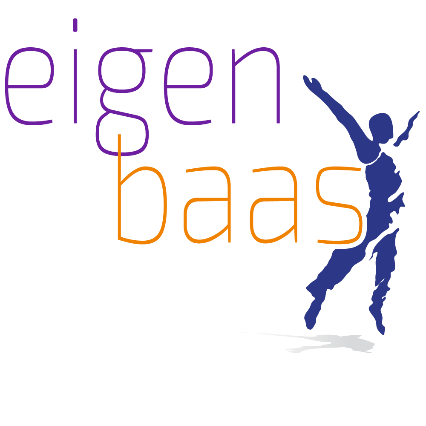 Inloggen op de e-learning via: 
https://eigenbaas.flowsparks.com/
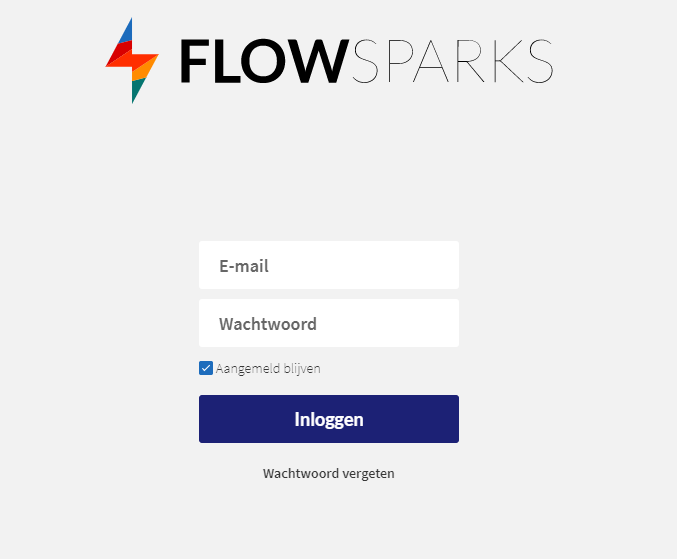 H3. De onderneming en de omgeving
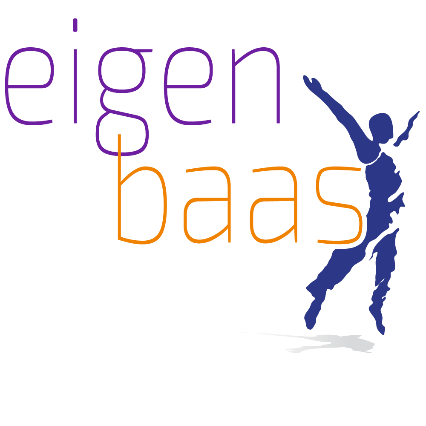 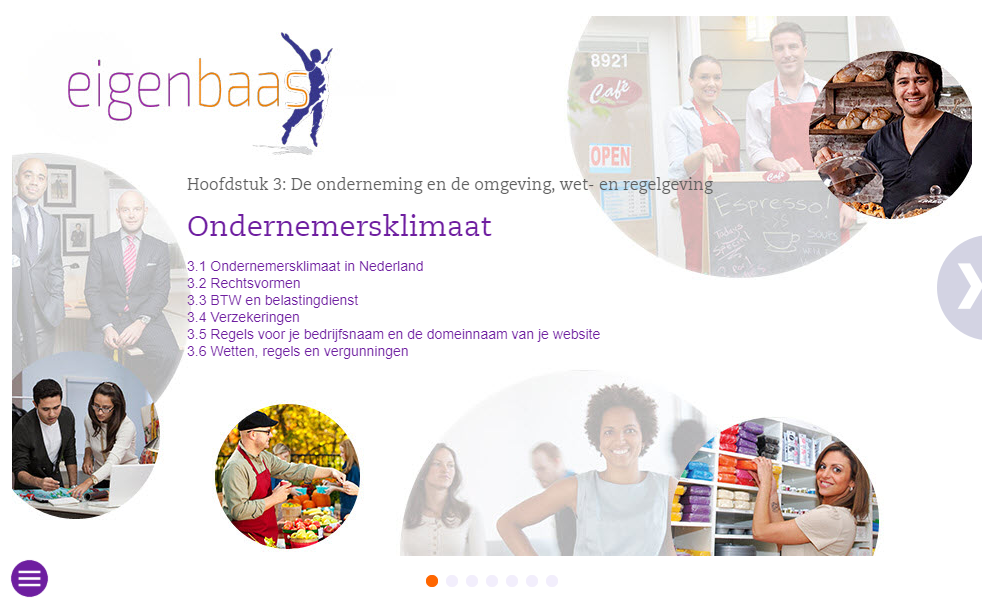 3.1 Ondernemersklimaat in Nederland
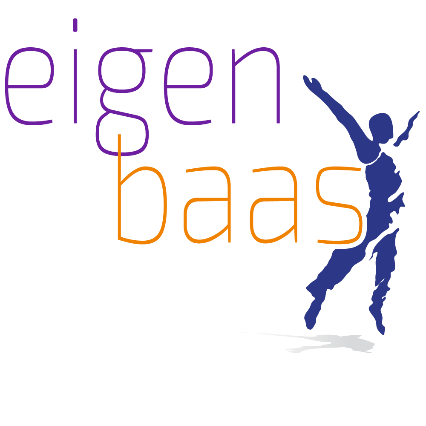 3.1 Ondernemersklimaat in Nederland
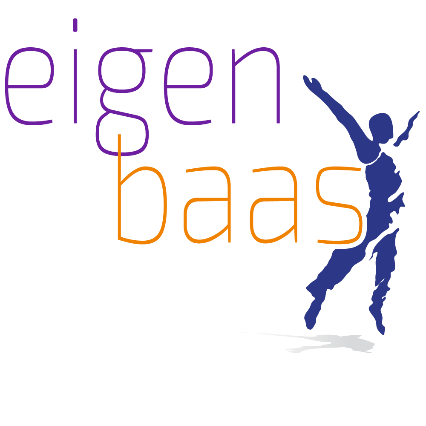 Soorten bedrijven
3.2 Rechtsvormen
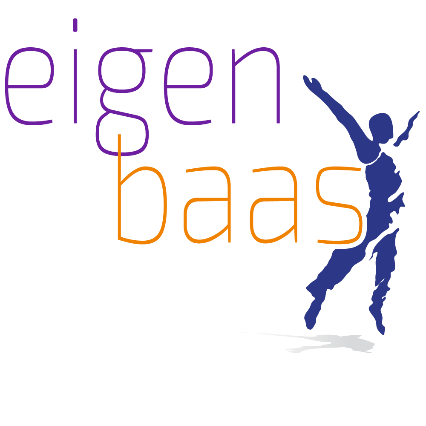 3.2 Rechtsvormen
Natuurlijke personen
Rechtspersonen
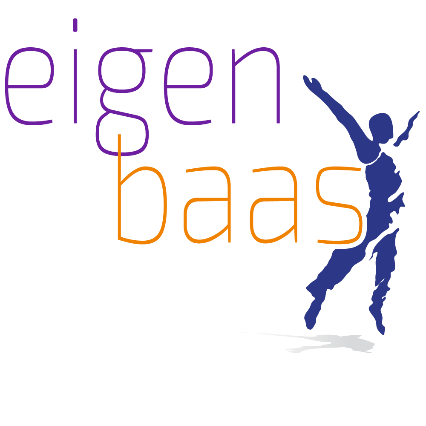 Eenmanszaak (ez)
Besloten vennootschap (bv)
Vennootschap onder firma (vof)
Naamloze vennootschap (nv)
Maatschap (mts)
Vereniging
Stichting
Coöperatie
3.2 Rechtsvormen
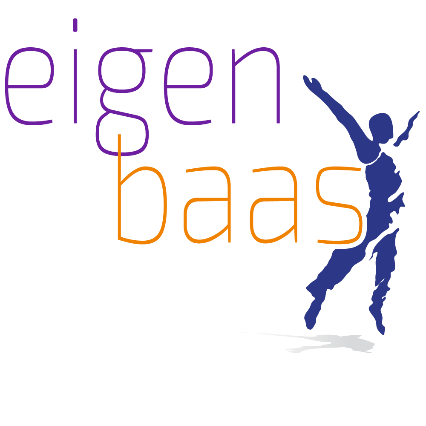 OPDRACHT – WELKE RECHTSVORM?

Welke rechtsvorm past volgens jou het beste bij jullie onderneming en waarom?


Gebruik onderstaande links:

Overzicht rechtsvormen: https://www.ondernemersplein.nl/artikel/overzicht-rechtsvormen/ 
  
Voor- en nadelen van rechtsvormen: 
https://www.graficalc.nl/rechtsvorm-kiezen-en-nadelen-op-rijtje/
3.3 BTW en belastingdienst
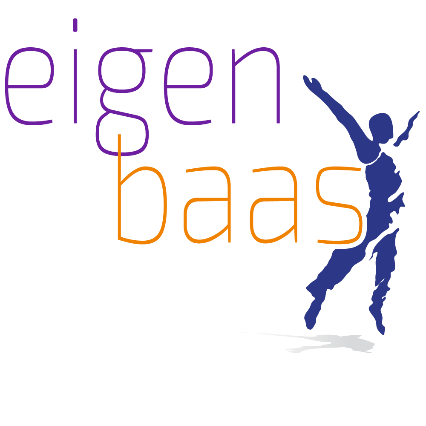 Btw-tarieven
* Vanaf 1 januari 2019 is het verlaagde tarief verhoogd van 6% naar 9%. Dit is niet in de e-learning aangepast.
3.3 BTW en belastingdienst
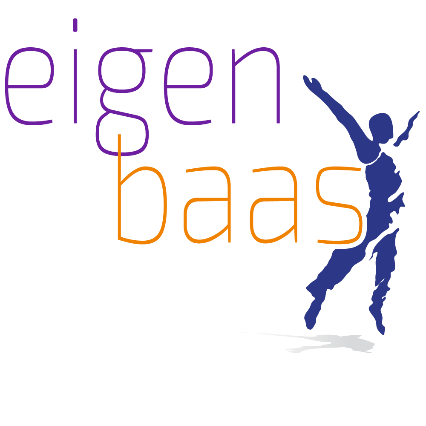 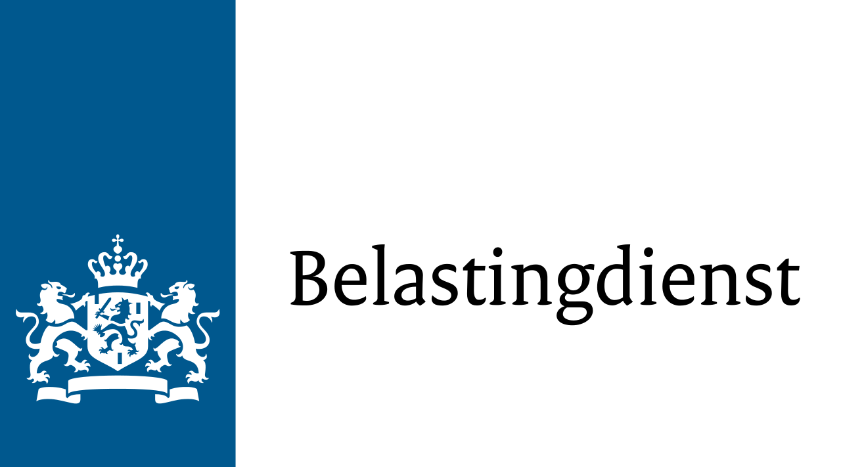 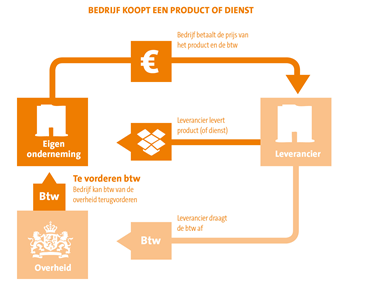 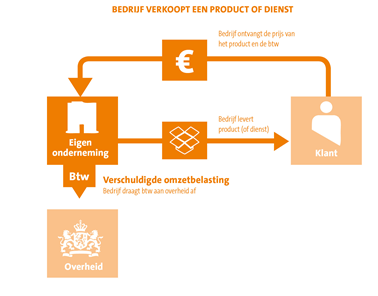 3.5 Regels voor je bedrijfsnaam en        domeinnaam
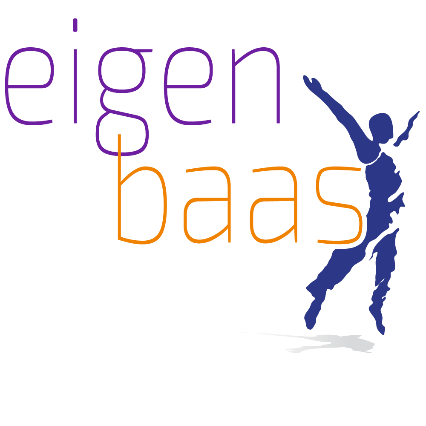 OPDRACHT – KIES JE BEDRIJFSNAAM

Ga na onderstaande link van de Kamer van Koophandel
https://www.kvk.nl/advies-en-informatie/bedrijf-starten/bedrijf-starten-wat-moet-je-regelen/een-bedrijfsnaam-kiezen/

Doorloop de stappen bij het bedenken van een passende bedrijfsnaam voor jullie bedrijf

Maak een passende website voor jullie bedrijf (bijv. via www.weebly.com/nl )